Facilitator Guide
Time: 30 minutes for presentation, 15 minutes for discussion 

Audience: mid-late PGY-1 and/or PGY-2 and PGY-3 

Objectives: Describe the larger medical network they are a part of and recognize gaps and opportunities in care integration.  
Procedure: 
Refer to “CT_4_Larger Medical Network Example, R1-R3s, 45mins” as a sample of a lecture on a medical network 
Can use in conjunction with the Medical Neighborhood Care Integration Assessment Activity
The UCSF Double Helix Curriculum: 
Transformation of High-Performing Primary Care in Education
Overview of {name} health network: An overview of a health network with a focus on the primary care practices and care integration
The UCSF Double Helix Curriculum: 
Transformation of High-Performing Primary Care in Education
Adapted from “SFHN Update” and “Practice Coaching for Primary Care Practice Transformation Training” by the Center for Excellence in Primary Care
Overview
{name} health network 
Scope
Statistics
Payors
Primary Care Program
Programs
Leadership
Vision and Priorities 
Health care integration 
Discussion: 
Gaps and opportunities in care integration
Optional: use “CT_4_Medical Neighborhood Care Integration Assessment Group Activity” jointly with this powerpoint for a robust discussion on care integration
The UCSF Double Helix Curriculum: 
Transformation of High-Performing Primary Care in Education
{name} health network
Describe the larger network and how it fits into a City/County’s care system 
State the slogan (if any) of your health network 
For example, 
San Francisco Health Network is the umbrella organization that includes all of San Francisco’s safety net organizations
The slogan is “Your Bridge to Wellness”
The UCSF Double Helix Curriculum: 
Transformation of High-Performing Primary Care in Education
Organizational chart of {name} health network
Put in an organizational chart for your audience to understand how it fits in and who leads ambulatory care/primary care
The UCSF Double Helix Curriculum: 
Transformation of High-Performing Primary Care in Education
{name} health network scope of services
Provide information including: 
How many patients are served by the network? 
Is hospital, specialty care, diagnostic, and/or emergency care provided? 
Are behavioral health services included?
Skilled nursing facility? 
Substance use services? 
Maternal and pediatric care? 
Any other services (i.e. jail, homeless)
The UCSF Double Helix Curriculum: 
Transformation of High-Performing Primary Care in Education
{name} health network map
Based on the services described in the prior slide, consider putting a visual image of all the services provided (i.e. hospital, primary care clinics, and/or behavioral health services – see example below)
The UCSF Double Helix Curriculum: 
Transformation of High-Performing Primary Care in Education
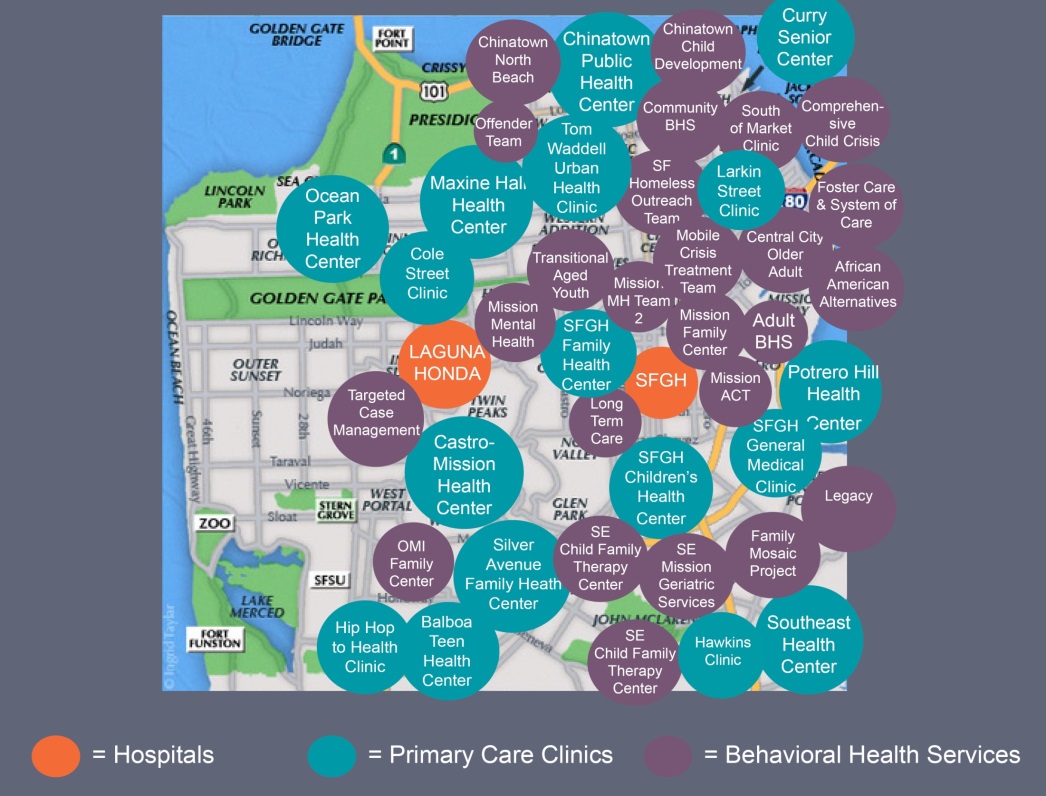 {name} health network statistics
Select some visual data including types of services, patients seen, demographics, age, race (as per below)
The UCSF Double Helix Curriculum: 
Transformation of High-Performing Primary Care in Education
{name} of health network payors
Describe the different payors to the health network
For example, Medicare and/or Medicaid or private insurances
Can consider putting in visuals to describe patients managed by a health plan/insurance
The UCSF Double Helix Curriculum: 
Transformation of High-Performing Primary Care in Education
{name} of health network access
Describe in visual form access to the various services your network providers
TNAA – third next available appointment is recommended as a universal way of describing access
The UCSF Double Helix Curriculum: 
Transformation of High-Performing Primary Care in Education
{name} health network – Primary Care
Recommended outline of key overview components of primary/ambulatory care program: 
Mission/vision 
Clinical practices 
Leadership team
Strategic network priorities
The UCSF Double Helix Curriculum: 
Transformation of High-Performing Primary Care in Education
{name} health network – Primary Care Services
Highlight the various primary/ambulatory care services/programs (i.e. behavioral health, dental, etc).

Consider going more in-depth on how the network selected the priorities and showing data on how the network is doing
For example, if the network is working on improving third- next available routine appointment (TNAA) show a dashboard of the data driven improvement (refer to example in the CT_4_ Larger Medical Network Example powerpoint, slides 29-52)
The UCSF Double Helix Curriculum: 
Transformation of High-Performing Primary Care in Education
{name} health network – Care coordination and integration
Discuss care integration of primary care services within your organization 
You can begin by using the following slides (14-20) that give an overview of care coordination and integration
The UCSF Double Helix Curriculum: 
Transformation of High-Performing Primary Care in Education
Lee needs dental care
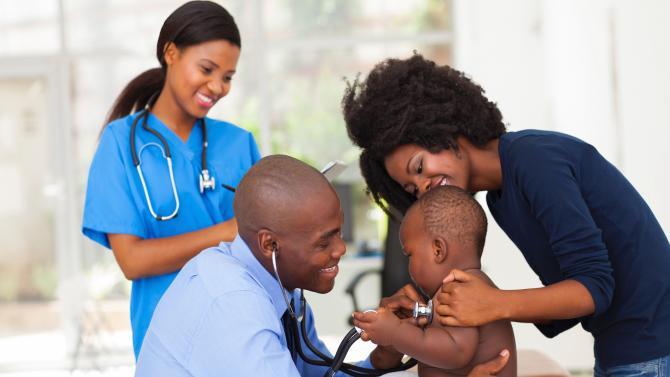 The UCSF Double Helix Curriculum: 
Transformation of High-Performing Primary Care in Education
What can Lee’s doctor do to help integrate dental care in her clinic?
[Speaker Notes: FACILITATOR WOULD READ TO THE GROUP (OR COULD HAVE AUDIENCE MEMBER READ THIS OUT LOUD): 
Lee is a 2-year-old boy (for adult case just change to adult case and photo of adult patient) coming in to see his primary care doctor for his routine physical exam and vaccinations. His doctor identifies risk factors for caries and is concerned about caries given some white spots he sees on Lee’s teeth. 
Lee’s doctor makes a referral to a dentist, but the wait is long and he wonders if there’s something he can do today.]
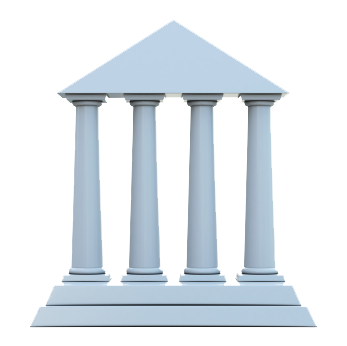 What is care integration?
Primary Care
Barbara Starfiled’s 4 pillars of Primary Care2
Patient care that is coordinated across professionals, facilities, and support systems;1

Continuous over time and between visits;
Tailored to the patients’ needs and preferences;

And based on shared responsibility between patient and caregivers for optimizing health”
Comprehensive Care
Coordination of Care
The UCSF Double Helix Curriculum: 
Transformation of High-Performing Primary Care in Education
First Contact Care
Continuity of Care
1Singer, et al. SJ. Defining and measuring integrated patient care: promoting the next frontier in health care delivery. Medical Care Research and Review. 2011;68(1):113-127
2Starfield B. Primary Care: Balancing Health Needs, Services, and Technology. New York: Oxford University Press, 1998.
Two facets of care integration
COMPREHENSIVENESS: Bridging services into primary care
COORDINATION: Building relationships with services outside of primary care
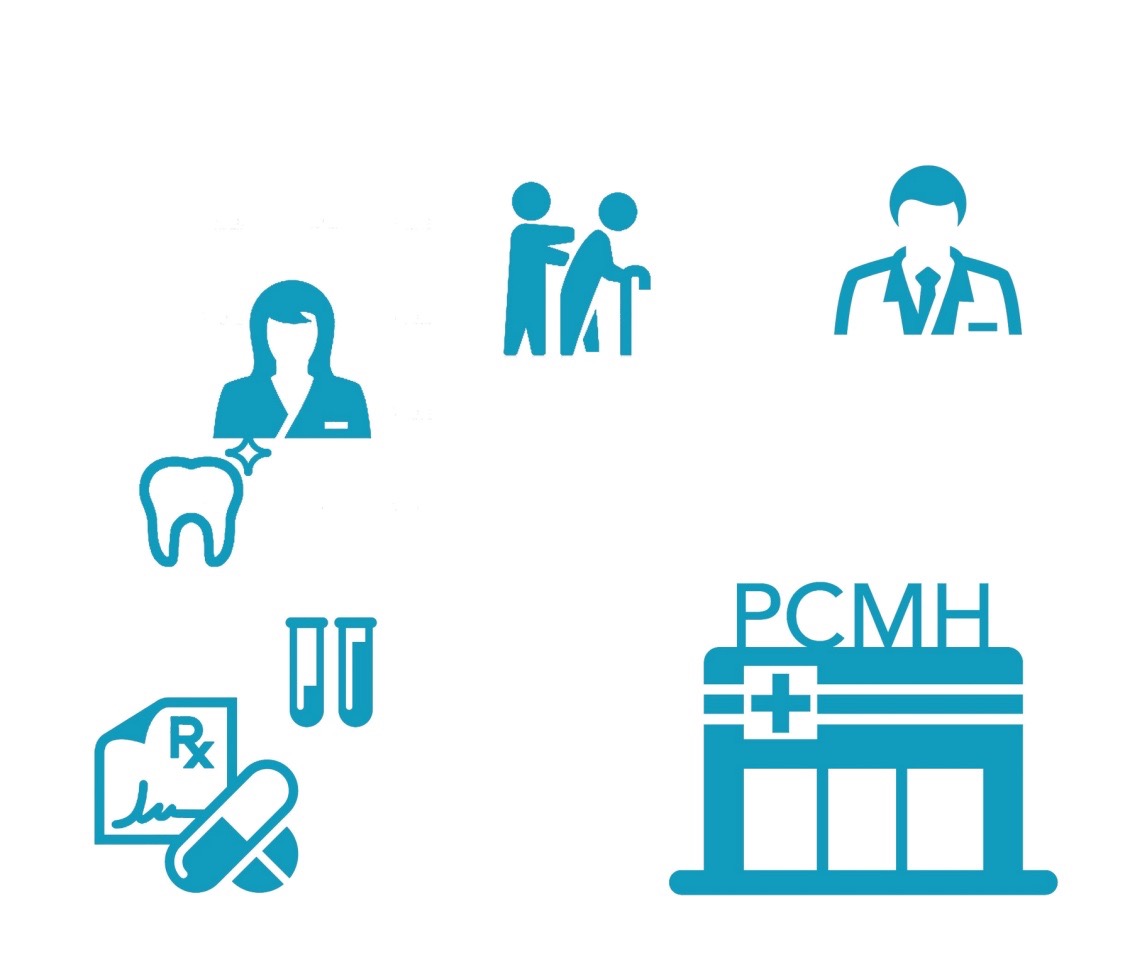 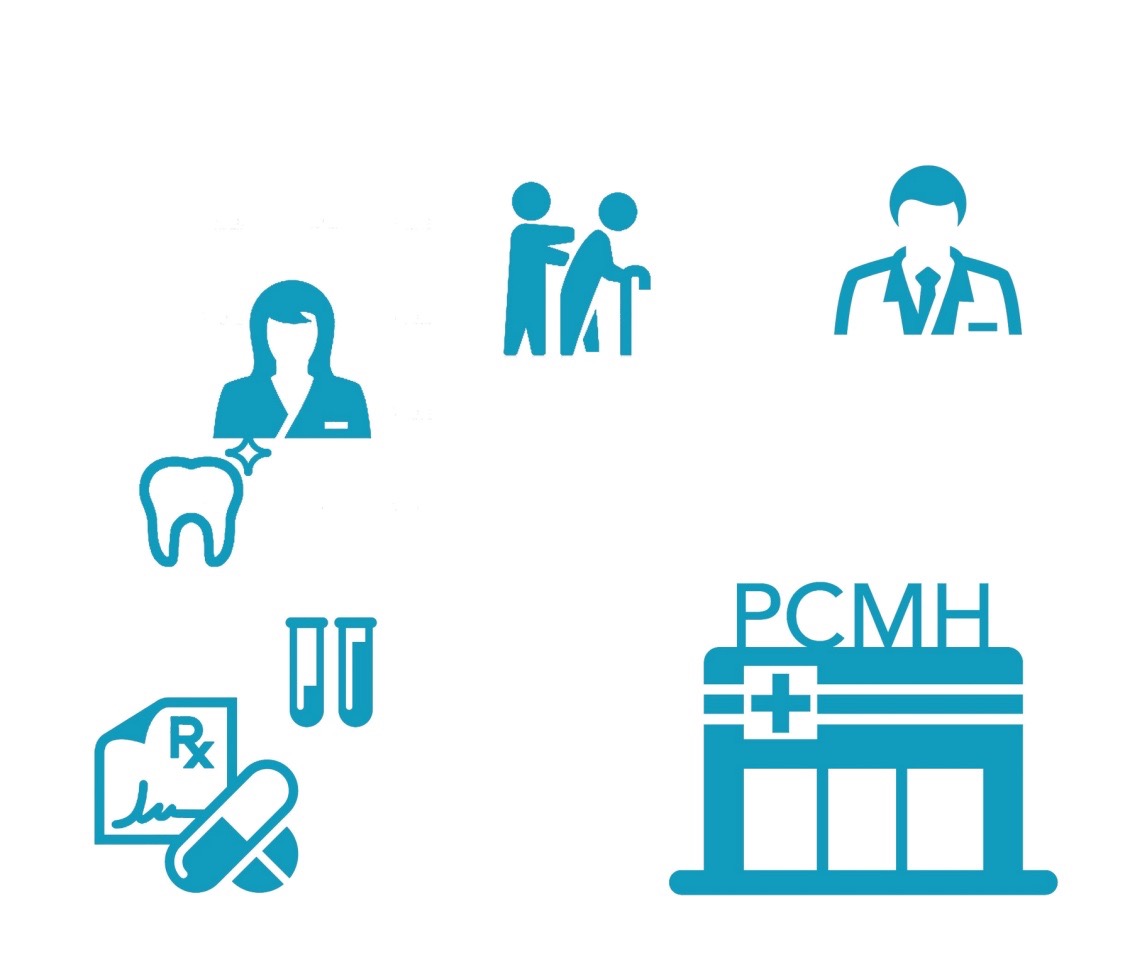 The UCSF Double Helix Curriculum: 
Transformation of High-Performing Primary Care in Education
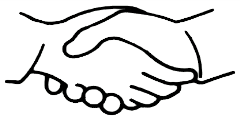 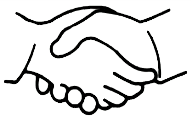 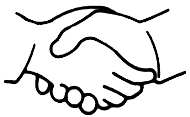 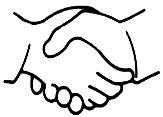 How does care integration fit?
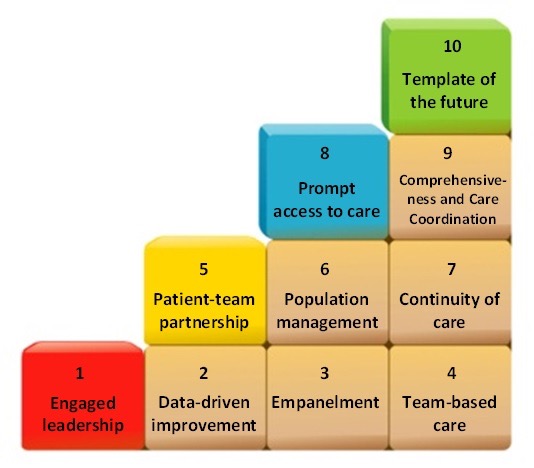 The UCSF Double Helix Curriculum: 
Transformation of High-Performing Primary Care in Education
The need
The typical primary care clinician interacts with 229 other providers in 117 different practices.

The probability that a clinician visit will result in a referral to another clinician almost doubled from 1999 to 2009.

42% of adults with health problems report problems with the coordination of their care.

Exchanging data with outside practices or laboratories are two of the least often met criteria for meaningful use.
The UCSF Double Helix Curriculum: 
Transformation of High-Performing Primary Care in Education
Audet AM, et al. The Care Coordination Imperative: Responding to the Needs of People with Chronic Diseases. The Commonwealth Fund Blog. 21 February 2012. http://www.commonwealthfund.org/Blog/2012/Feb/Care-Coordination-Imperative.aspx
Schoen C, et al. New 2011 survey of patients with complex care needs in eleven countries finds that care is often poorly coordinated. Health Aff. 2011;30:2437-2448.
IMS Institute for Healthcare Informatics. Avoidable Costs in U.S. Healthcare: The $200 Billion Opportunity from Using Medications More Responsibly. June 2013. DesRoches CM, Audet AMJ, Painter M, Donelan K. Meeting meaningful use criteria and managing patient populations: A national survey of practicing physicians. Annals of Internal Medicine. 2013;158(11):791-799.
Care Coordination = The Solution!
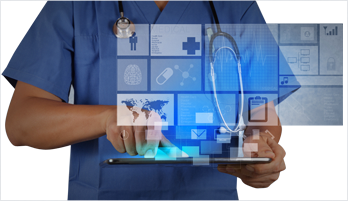 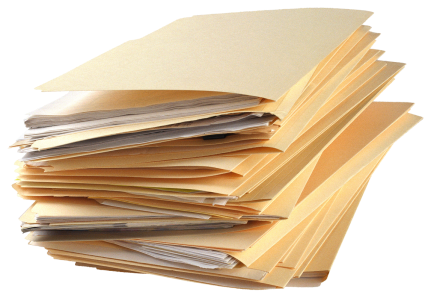 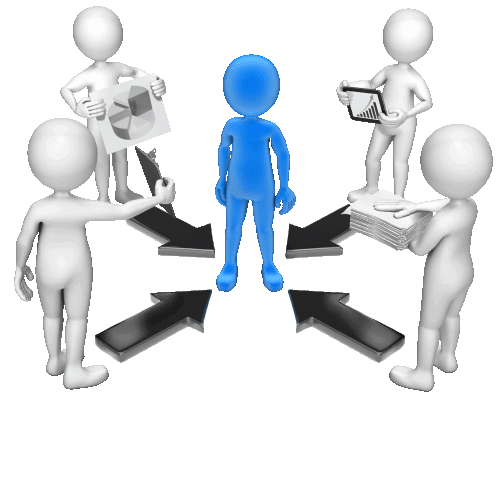 The UCSF Double Helix Curriculum: 
Transformation of High-Performing Primary Care in Education
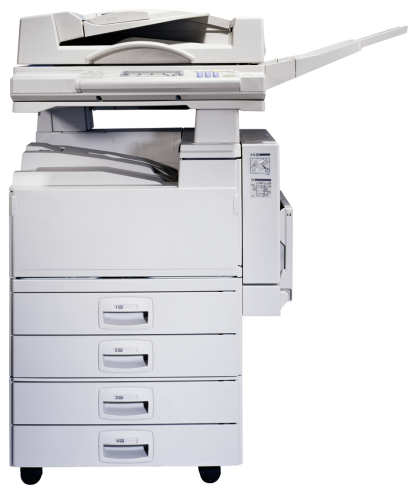 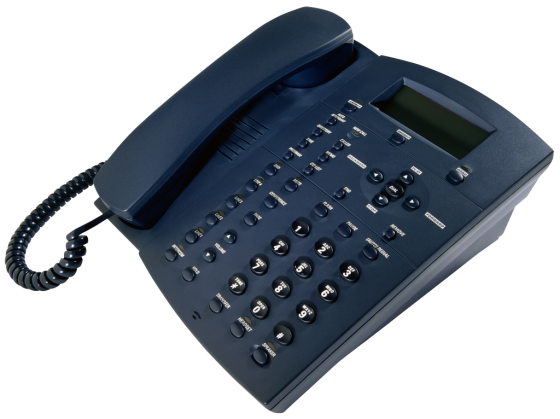 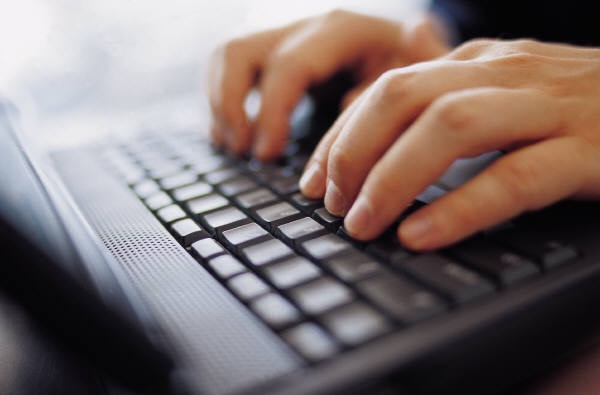 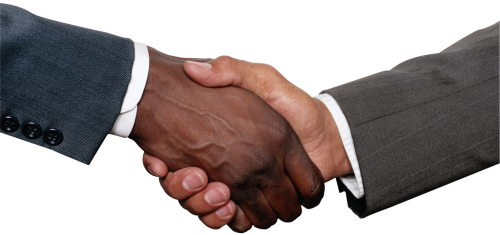 The Medical Neighborhood Care Integration Assessment (MNCI-A©)
Center for Excellence in Primary Care 
Kate Dubé
Rachel Willard-Grace, MPH
Ashley Rubin, MS
Tom Bodenheimer, MD
Kevin Grumbach, MD
J. Nwando Olayiwola, MD, MPH


http://www.careinnovations.org/knowledge-center/facilitating-care-integration/assess-your-practice/
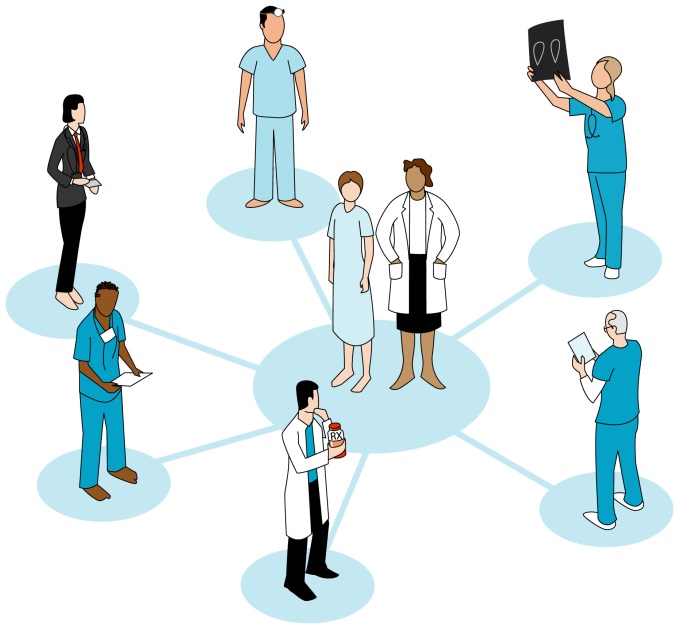 The UCSF Double Helix Curriculum: 
Transformation of High-Performing Primary Care in Education
The Medical Neighborhood Care Integration Assessment
The “Medical Neighborhood Care Integration Assessment” is a tool that can be completed in its entirety or through domain-specific modules 
For each domain the tool is divided into success of integration (1-10 scale) and specific strategies used (1-5 scale).  
Ideally, the assessment is completed with a representative sample of the clinic including patient advocates, on a regular basis, to enable practices to track improvement over time.
The UCSF Double Helix Curriculum: 
Transformation of High-Performing Primary Care in Education
The Medical Neighborhood Care Integration Assessment
Options based on time: 
If time allots, you can incorporate the “CT_4_Medical Neighborhood Care Integration Assessment Activity” into this section 
If you have a limited amount of time you can open up the time for a 5-10 minute discussion of gaps and opportunities in care integration based on your network information that was presented
The UCSF Double Helix Curriculum: 
Transformation of High-Performing Primary Care in Education
Lee gets preventative dental care!
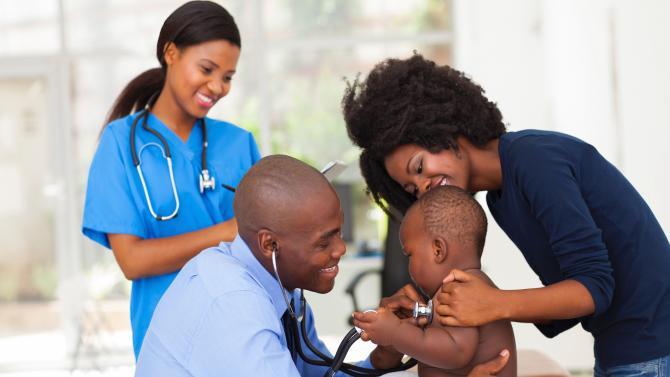 The UCSF Double Helix Curriculum: 
Transformation of High-Performing Primary Care in Education
[Speaker Notes: FACILITATOR WOULD READ TO THE GROUP (OR COULD HAVE AUDIENCE MEMBER READ THIS OUT LOUD): 
Lee’s doctor and his colleagues in his clinic complete the section “Primary Care – Oral Health Integration” of the Medical Neighborhood Care Integration Assessment.  They find that a strategy they could work on as a clinic is to learn to administer fluoride varnish and integrate it into routine well child visits in their practice. 
After all of the staff and providers learn to visual inspect children’s teeth, the medical team starts administering fluoride varnish.  By doing so they are helping significantly with prevention and reduction of caries. From now on Lee will not only get a dental referral but also fluoride varnish in clinic!]
The UCSF Double Helix Curriculum: 
Transformation of High-Performing Primary Care in Education
Evaluation
[Speaker Notes: See evaluation sheet for thread objective]